Urinary Elimination
Chapter 16
Learning Objectives
List qualities of urine and identify signs and symptoms about urine to report
List factors affecting urination and demonstrate how to assist with elimination
Describe common diseases and disorders of the urinary system
Describe guidelines for urinary catheter care
Identify types of urine specimens that are collected
Explain types of tests performed on urine
Explain guidelines for assisting with bladder retraining
Normal Urination
skills video
Bedpans and Urinals
standard
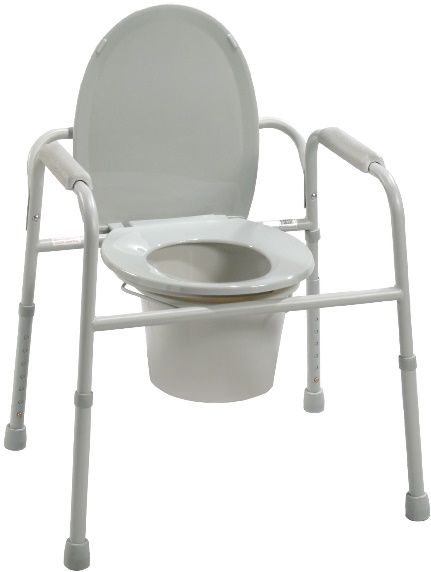 fractured
Common Diseases and Disorders
skills video
Urinary Catheter
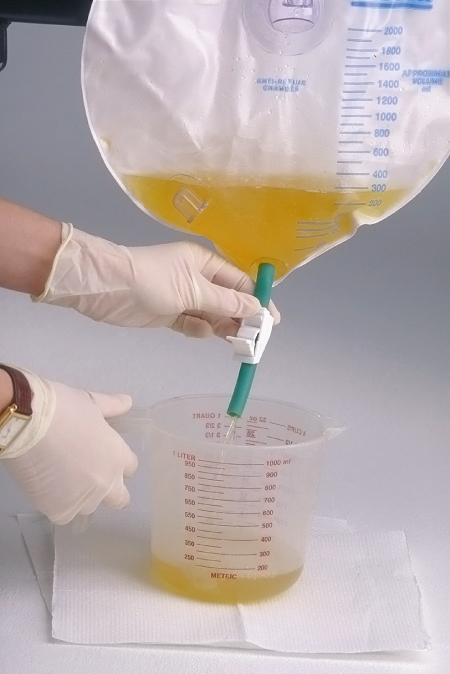 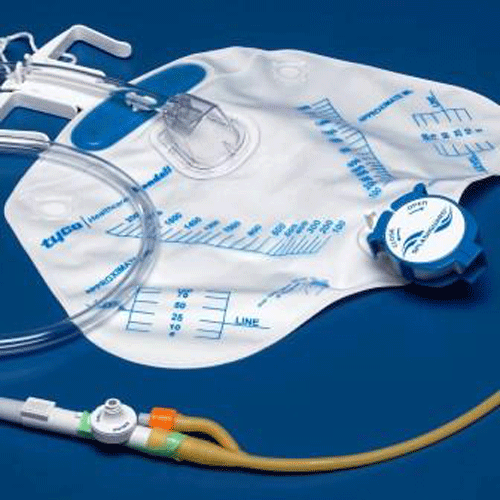 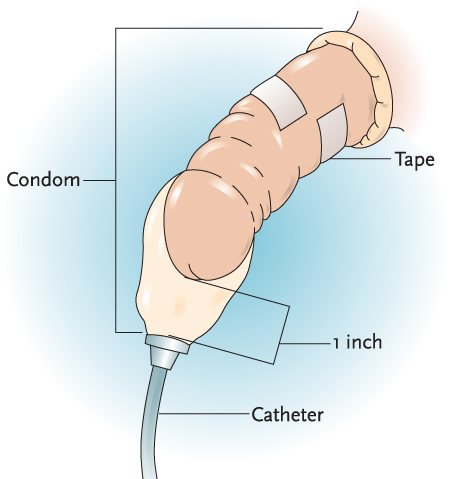 Insert, irrigate, remove
Observe and report
Empty regularly
Keep clean
Urine Specimens
Dip strip
Bladder Retraining
Review
Urine qualities
Factors affecting urination
Assisting with elimination
Common urinary diseases and disorders
Urinary catheter care
Urine specimens
Bladder retraining